领导决策支持系统2013版
使用说明

中国宏观经济信息网
第一部分：系统结构
第二部分：使用说明
第一部分：系统结构
领导决策支持系统2013版九大模块
第二部分：使用说明
第二部分：使用说明
2.10  网上文摘
2.11  危机跟踪
2.12  报告的使用
2.13  思想库
2.14  统计数据库
2.1  首页
2.2   检索
2.3  八维分析
2.4  信息推送
2.5  组群库
2.6  文章的阅读
2.7  每日焦点
2.8  热点图解
2.9  形势解读
2.1首页
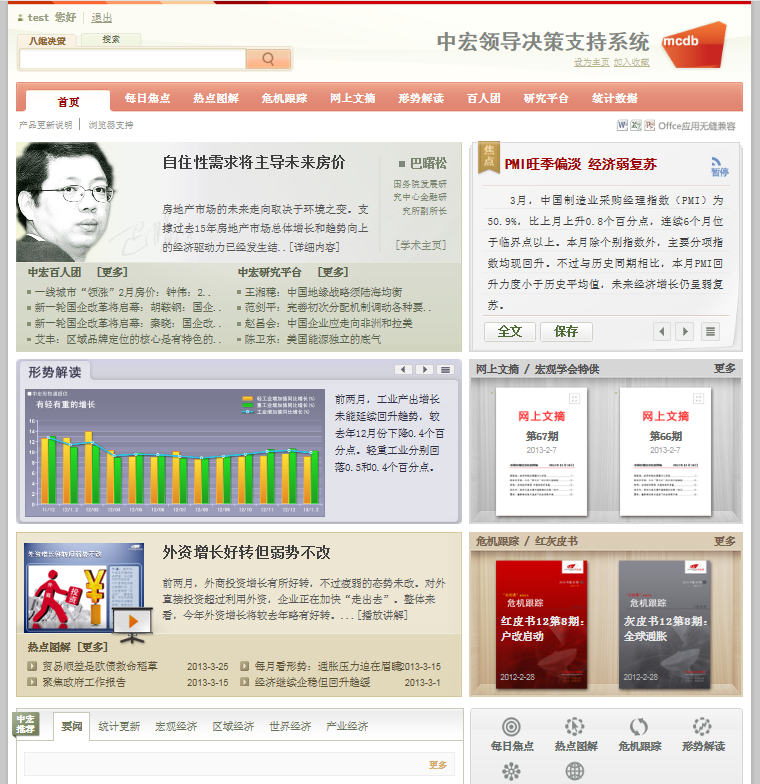 我们对系统首页做了全面优化，将用户感兴趣的内容放在最上面，用户一打开首页就能看到想要的！
2.2检索
在左上角检索栏内输入需要查询的关键字
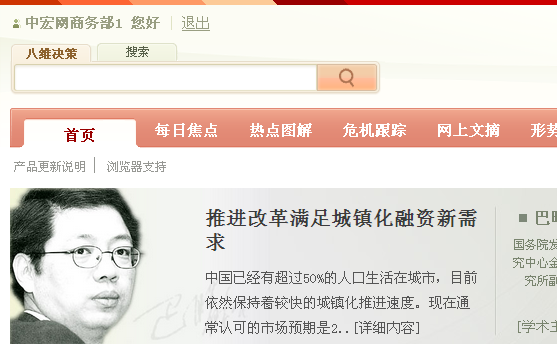 2.3八维分析
1、输入研究主题，如“房地产”
2、选择相应信息支持及延伸参考
3、点击“确定”
2.4信息推送中宏推荐：摘选每日更新精华
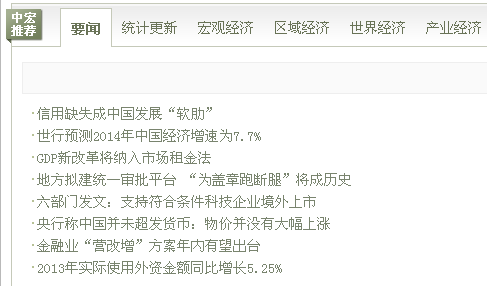 2.4信息推送您的关注：用户自定义版块
2.4信息推送关注排行：用户关注的大数据挖掘
2.5组群库组群库结构图
2.5组群库
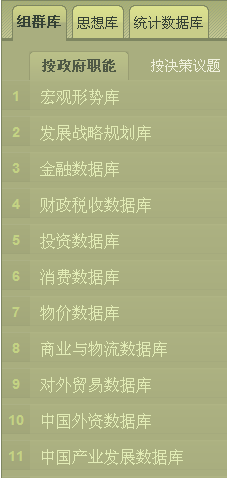 点击即可进入到对应的数据库当中。
2.5组群库分库
点击文章标题，即可打开阅读界面
最新/最热：文章可按更新时间/点击量进行排序
2.6文章阅读字号及背景颜色的设置
字号设置
阅读背景颜色设置
2.6文章阅读如何打印
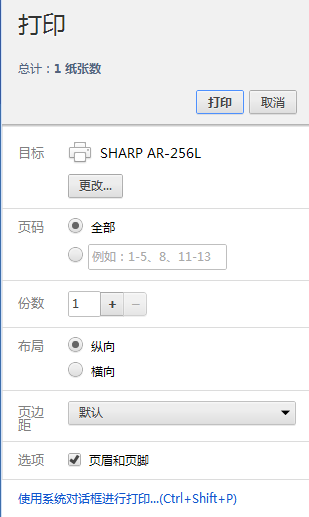 2.6文章阅读如何保存
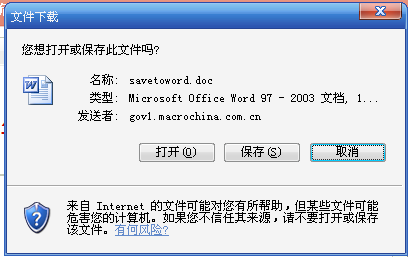 2.6文章阅读如何同时保存多篇文章
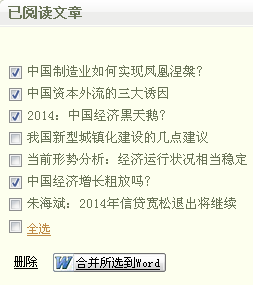 2.7每日焦点
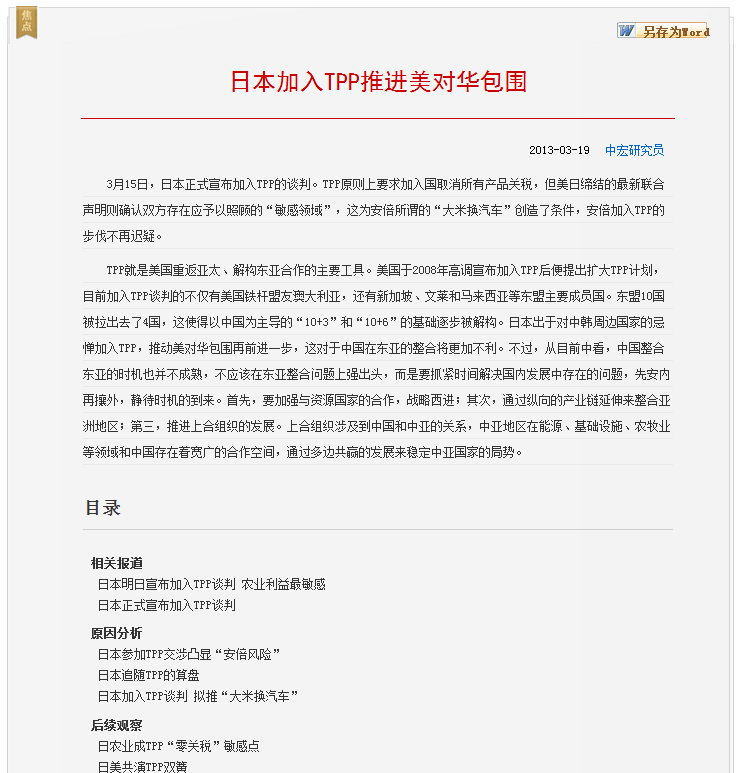 中宏研究员为您每日精选焦点问题评论，并从政策、背景、宏观、观察、时政、数据解读等方面引出相关信息，生成报告，让您全面了解一个焦点的发生、发展。

每个焦点都带有语音简评，我们把今天的焦点读给您听！
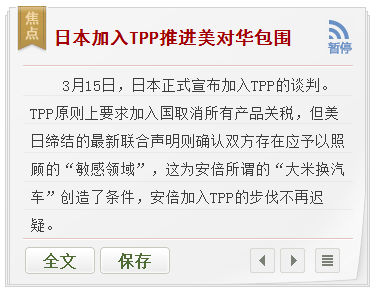 2.7每日焦点使用方法
语音播报
打开全文
保存到本地
 打开所有（往期）
2.8热点图解
不需要再面对大段文字，只需要您
听听解读看看图！
进入直观的“读图时代”！

每篇图解都可以保存成PPT，方便您在工作中使用。
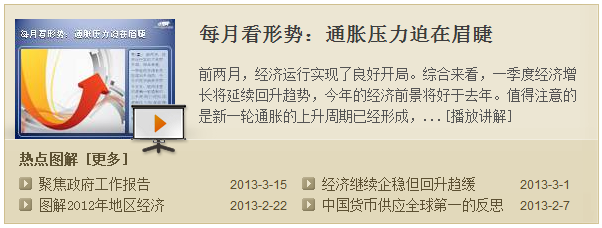 2.8热点图解
点击进入该期
点击“更多”打开所有（往期）
2.8热点图解
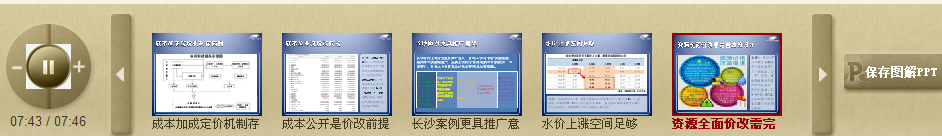 声音大小调节及暂停
保存到本地（PPT格式）
2.9形势解读
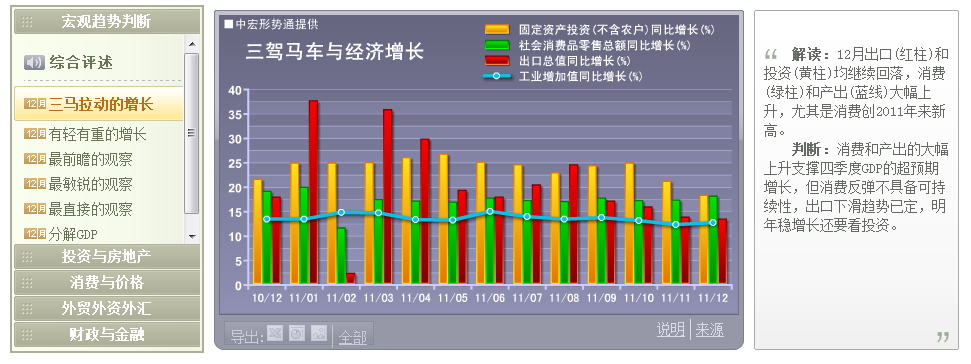 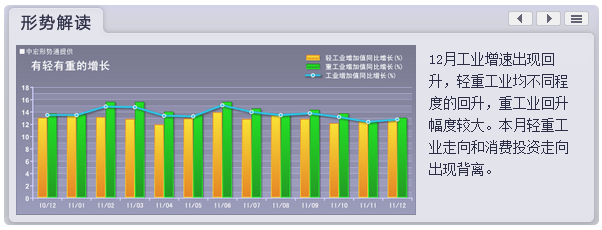 复杂专业的数据以图形方式展现，包括综合语音评述和直观看图解读，新增加的每月综合语音评述，更符合决策者“听报告”的习惯，提高工作效率。
每张图片及数据集都可以下载，方便您在工作中使用。
2.9形势解读
查看所有（往期）
2.9形势解读
语音播报
2.10网上文摘
宏观学会特供
中宏网研究部根据日常舆情监控工作，编写的双周文摘
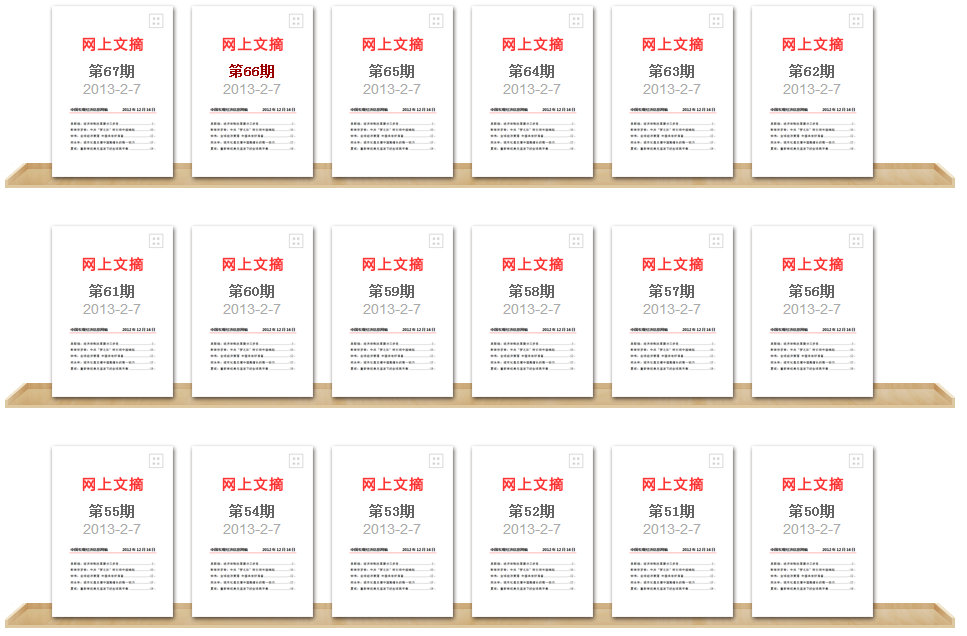 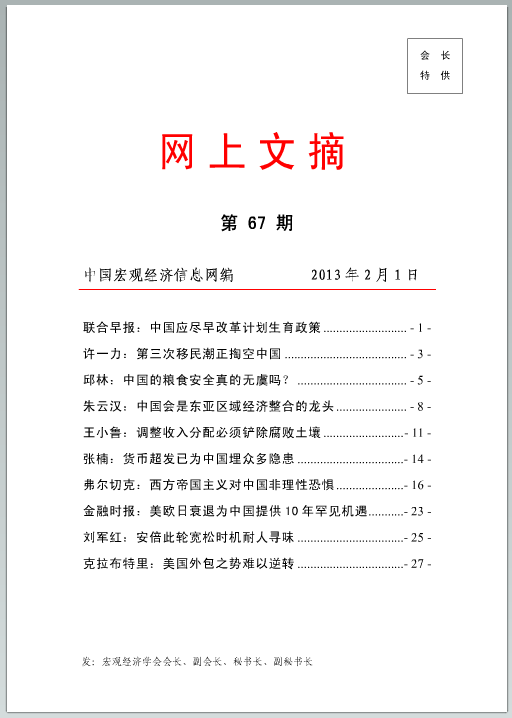 2.10网上文摘
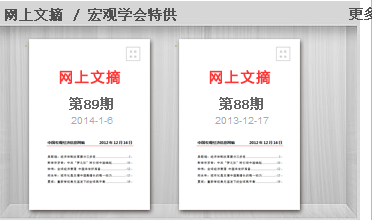 点击“更多”查看所有（往期）
点击报告封面，进入该期
2.11危机跟踪
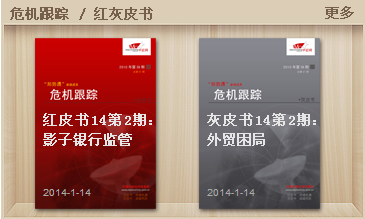 点击“更多”查看所有（往期）
点击报告封面，进入该期
2.12报告的使用
调整文字大小（缩放比例）
2.12报告的使用
检索栏：键入关键字，在当前报告中进行检索
2.12报告的使用
调整文字大小（缩放比例）
2.12报告的使用
保存：报告可以PDF和Word两种格式进行保存，点击相应的按钮即可。
2.12报告的使用
投票：可对报告进行投票，“赞同”、“不好说”和“不赞同”三选一。
2.13思想库结构图
2.13思想库百人团
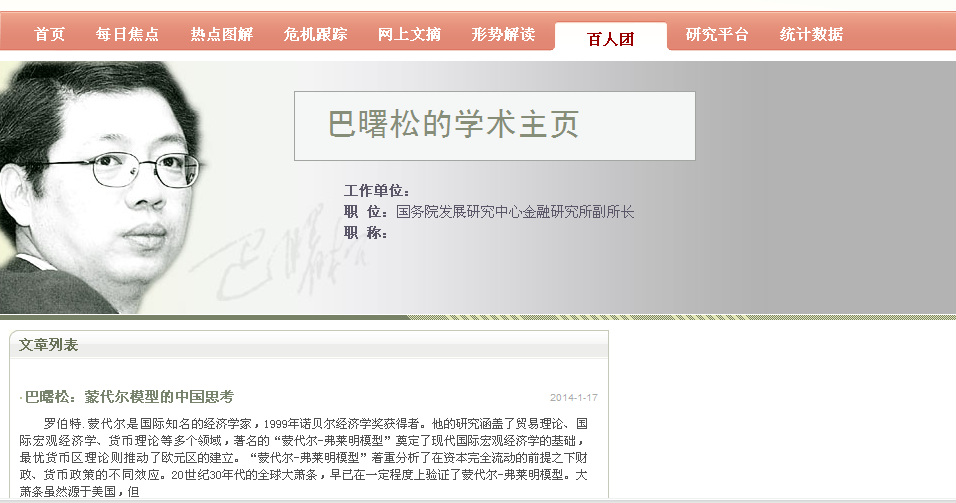 2.13思想库研究平台
建立在网络平台上的全新研究组织形式。
创建了政界、学界、企业界进行“小机构－大网络”合作的全新模式。
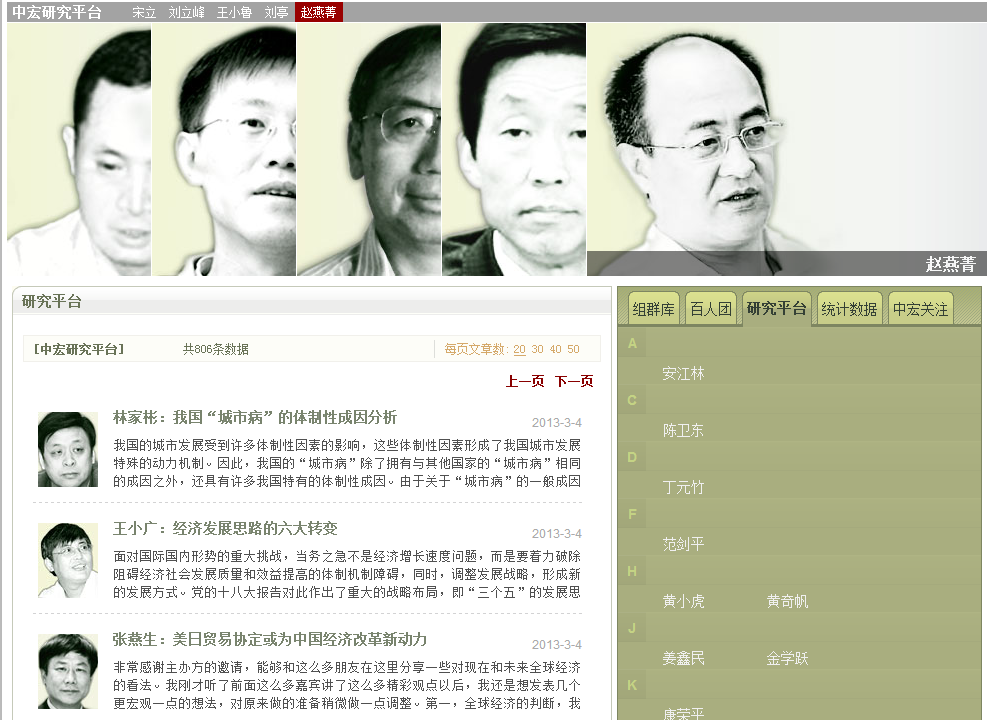 2.14统计数据库
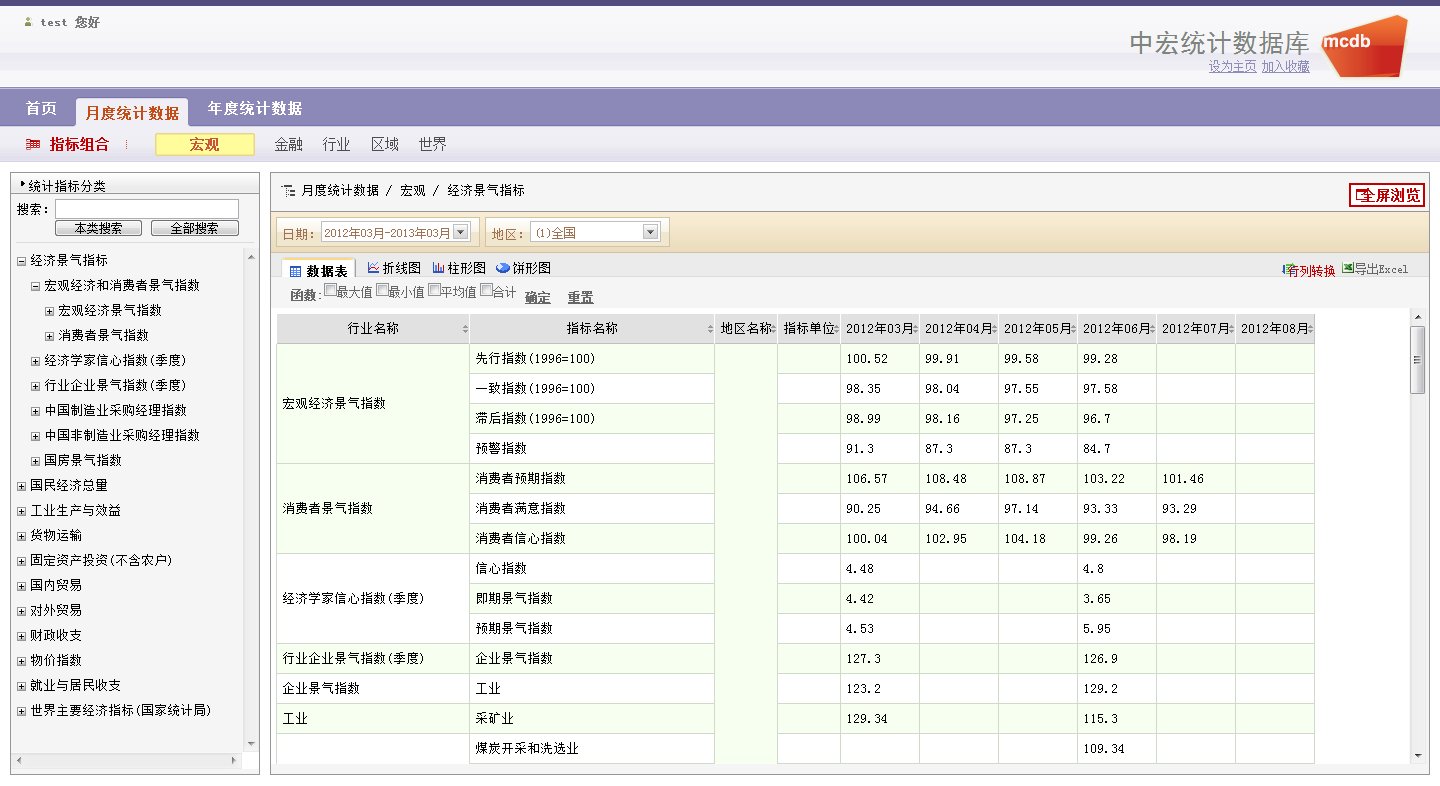 宏观月度、年度共计增加指标150个
区域月度、年度共计增加指标100个
统计数据库数据量共计增加30000条
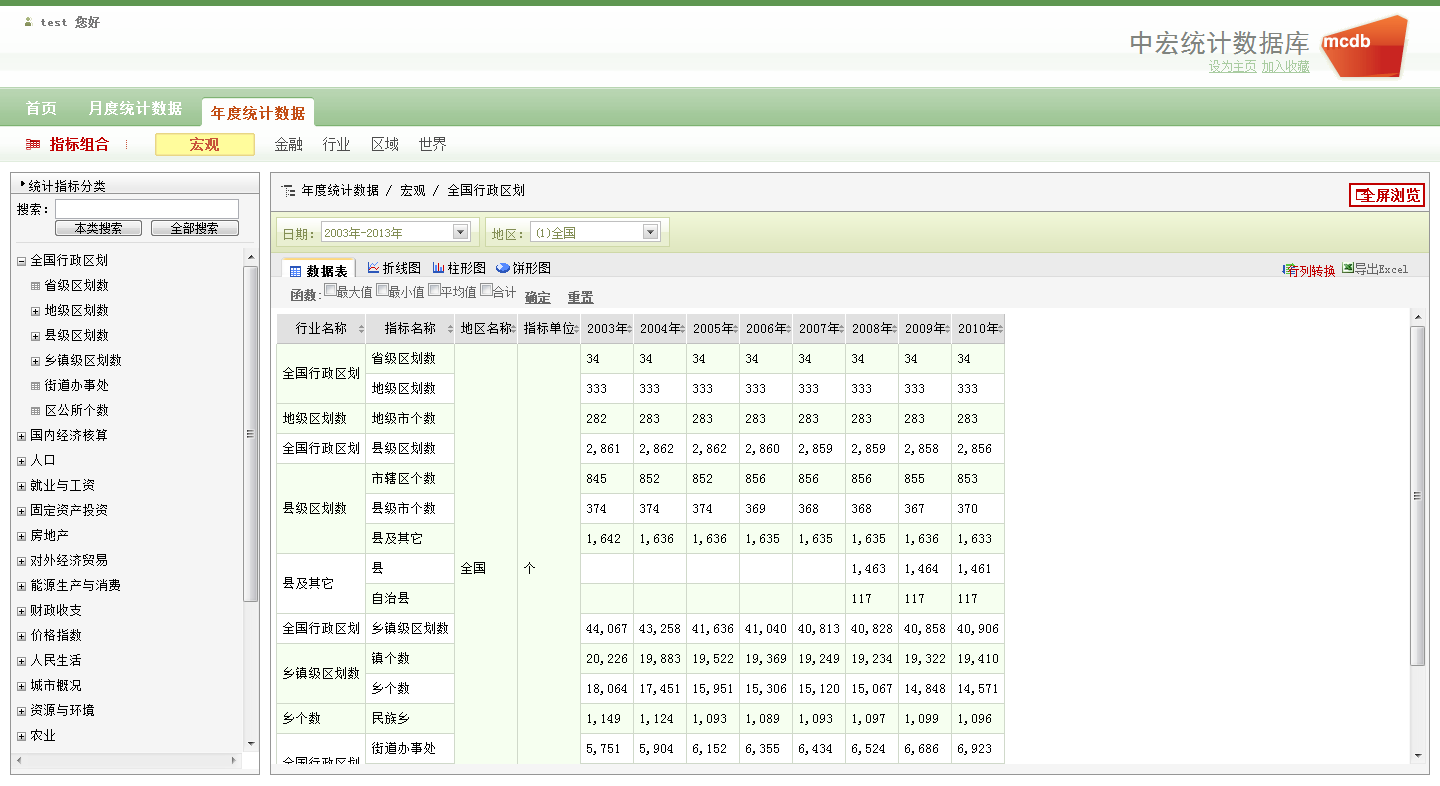 2.14统计数据库架构图
2.14统计数据库数据搜索
本类搜索：在当前数据类型（例如：宏观）下检索；
全部搜索：在全部数据类型中进行检索。
2.14统计数据库月度数据与年度数据的切换
系统默认显示的是月度统计数据，如果想查询年度数据点击对应标签。
2.14统计数据库数据类型切换
系统默认显示的宏观数据，如果想查询其他类型的数据点击对应标签。
2.14统计数据库指标组合
不同种类的数据，可以跨库检索，在一张表格中进行显示。点击“指标组合”。
2.14统计数据库指标组合
选择“统计指标分类”、“选择指标”、“选择地区”，设定完成后点击“添加指标”
2.14统计数据库指标组合
继续选择数据，点击“添加指标”；
全部选择完成，点击“显示数据”；
误选点击“删除”。
2.14统计数据库指标组合
选择“统计指标分类”、“选择指标”、“选择地区”，设定完成后点击“添加指标”
2.14统计数据库日期设定
点击日期后的下拉箭头，弹出对话框，选择起止日期后，点击“确定”。
2.14统计数据库地区设定
点击地区后的下拉箭头，弹出对话框，勾选需要的地区，点击“确定”。
2.14统计数据库数据导出
查找到的数据，可以保存到本地，点击“导出Excel”
2.14统计数据库函数
勾选所需要的函数，点击“确定”
2.14统计数据库作图
点击相应的作图按钮，即可自动生成图片
2.14统计数据库行列转换
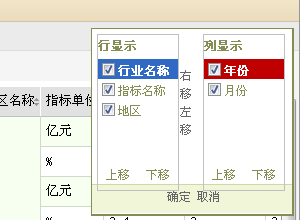 数据表中的行列、指标的先后顺序，均可以调整。按需要点击“右移”、“左移”，“上移”、“下移”。每边至少要保留一组选项。
2.14统计数据库作图导出
做出的图片可以导出，涉及的统计数据也可以导出为Excel
2.15其他设置
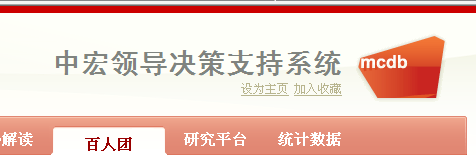 首页右上角，有“设为主页”和“加入收藏”两个按钮，方便您对本系统的使用。
谢谢！

zxd@macrochina.com.cn